High-pT Particles and RHIC Paradigm of Jet Quenching
Ahmed M.  Hamed
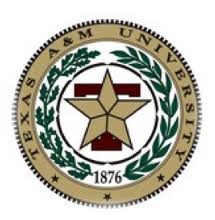 NN2012
The 11th International Conference on 
Nucleus-Nucleus Collisions
1
RHIC and QCD Phase Diagram
Condensed Matter  (SSB) → Cosmology, Finite Temperature Field Theory
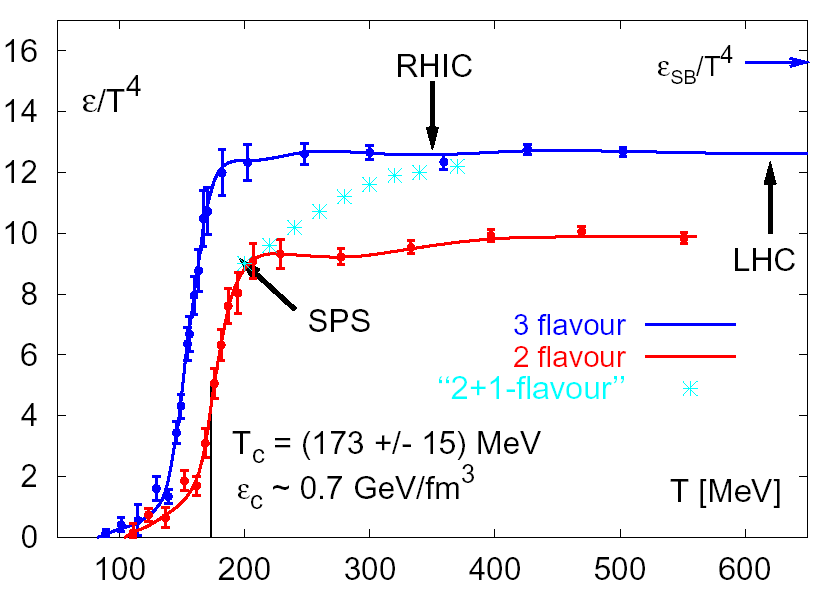 Theory of QCD phase diagram
Bag Model based model
Nambu-Jona-Lasinio- NJL model
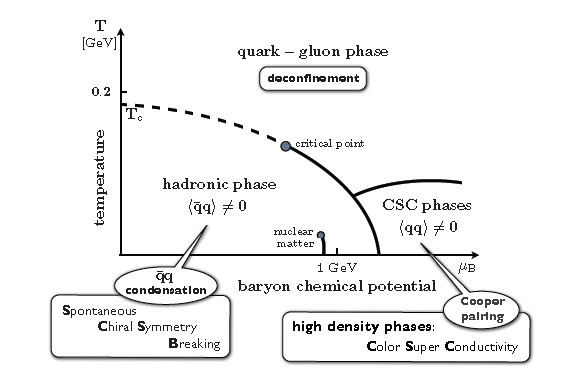 Statistical Thermal model
Chiral Perturbation Theory
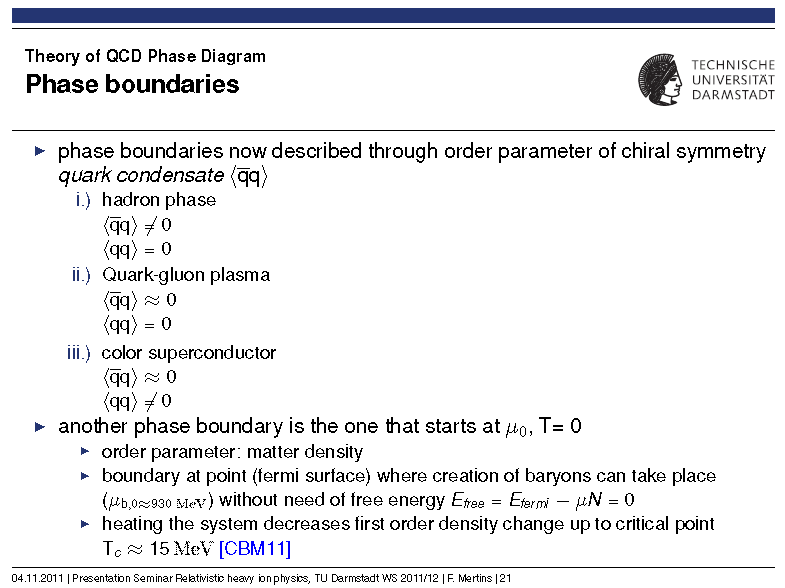 Lattice QCD
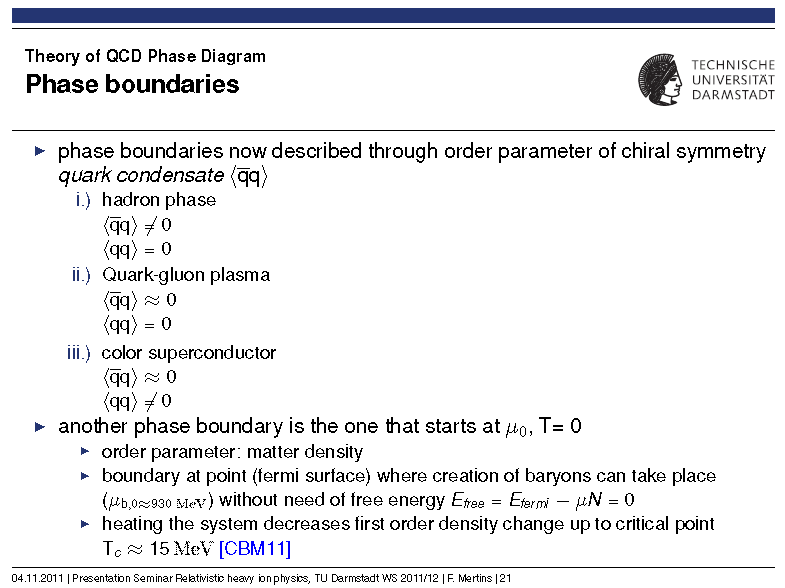 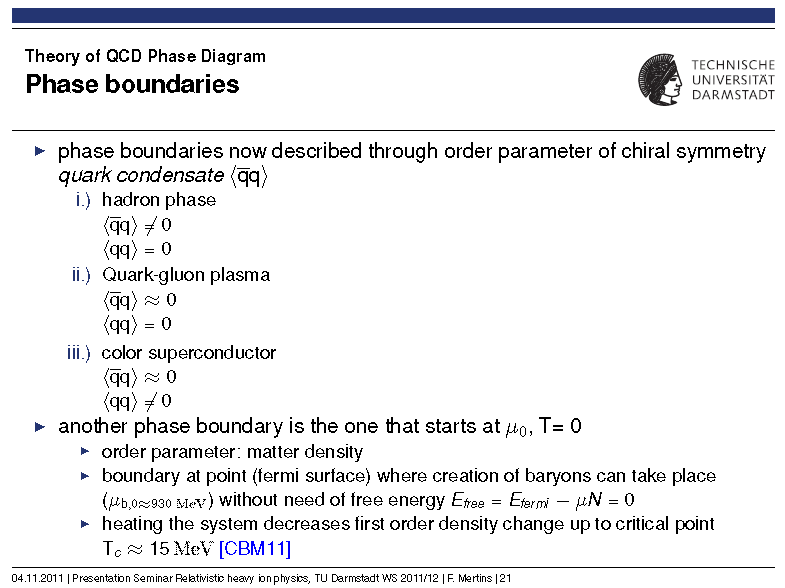 QCD matter (T ≈ 100 MeV) →
 Relativistic Heavy Ion Collisions (QGP)?
2
High-pt Particles
fragmentation of partons scattered with large momentum transfer
high-pt , leading, 
 particle
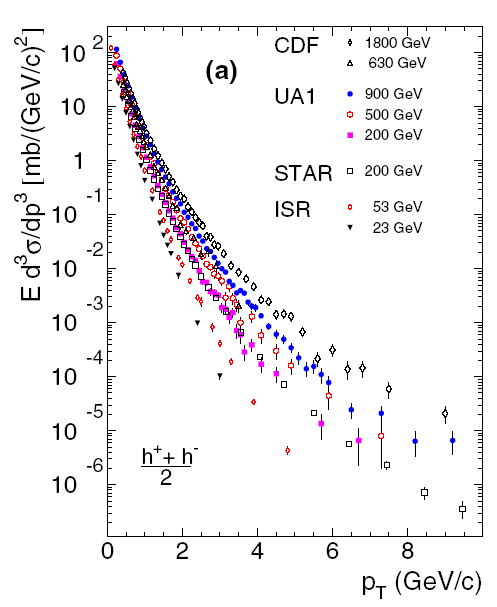 Jet
rates in the framework of pQCD
p
high momentum 
transfer (exchange)
p
Yield = fractional energy carried by initial parton*hard scattering (parton interactions)*fractional energy carried by final particles
early time of the collisions  (0.1 fm/c)
3
RHIC Paradigm of Jet Quenching-I
≠ 1 → not incoherent superposition of pp collisions .
≈ 0.2 → large suppression beyond CNM effect.
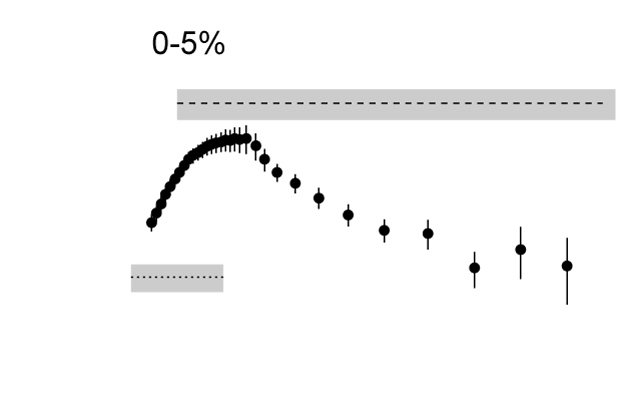 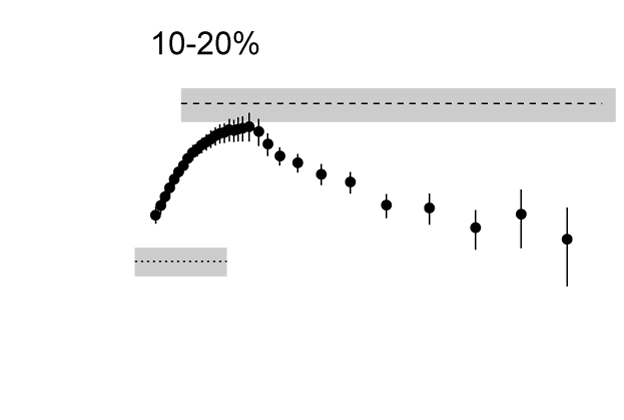 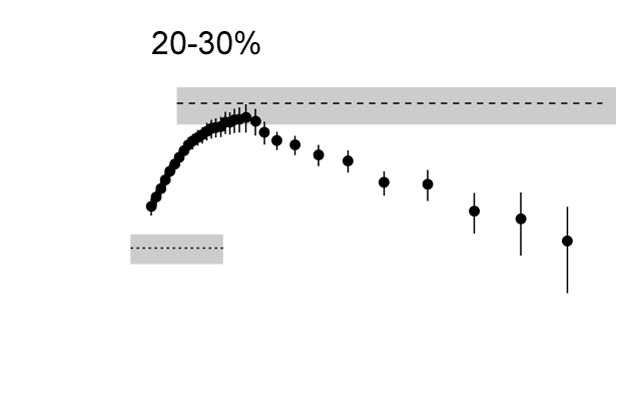 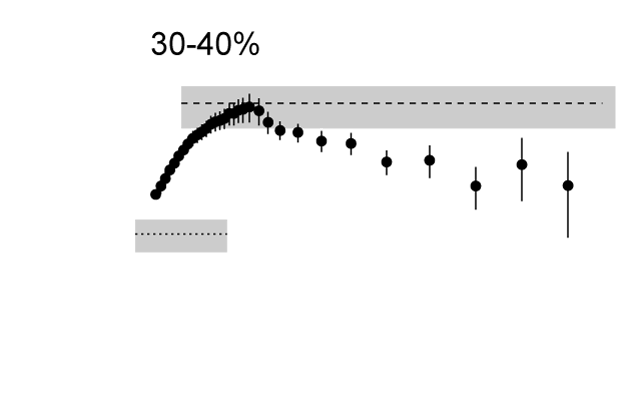 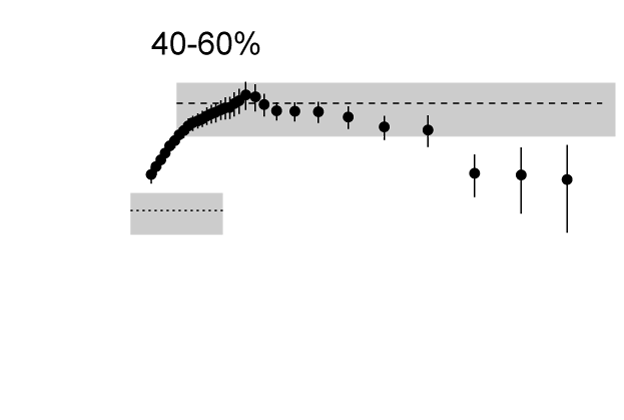 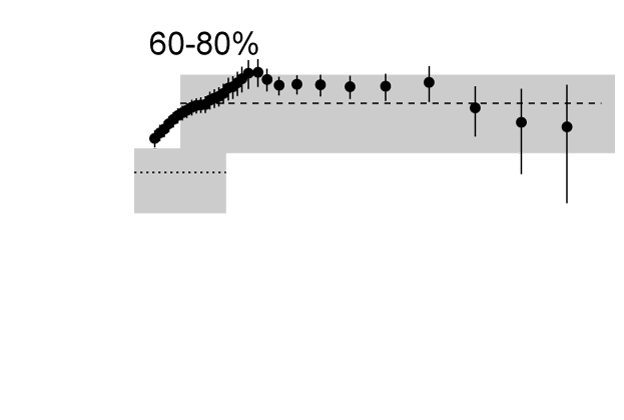 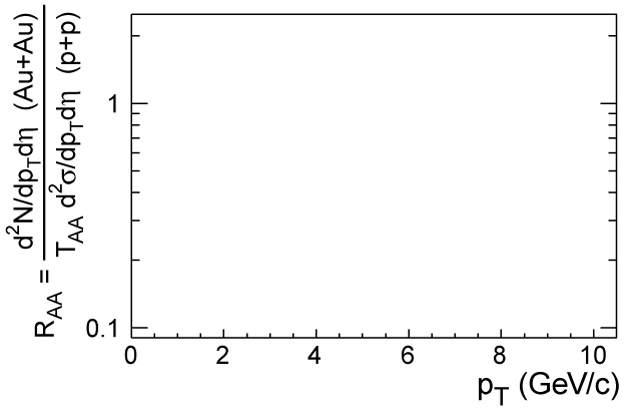 Yield(AA)
RAA =
<Ncoll>Yield(pp)
energy
loss
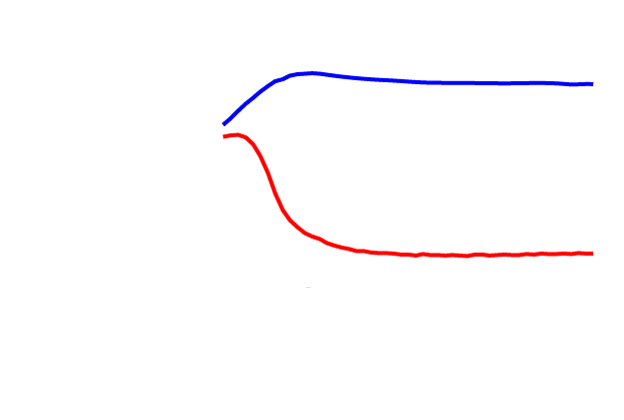 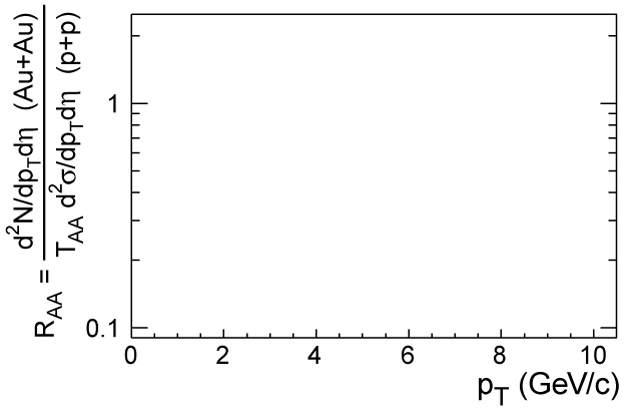 STAR, nucl-ex/0305015
Deduced ε ≈ 15 GeV/fm3 ~ 15*εcritical (e.g. X.N. Wang nucl-th/0307036)
SYSTEM NEEDS TO BE PARTONIC
4
RHIC Paradigm of Jet Quenching-II
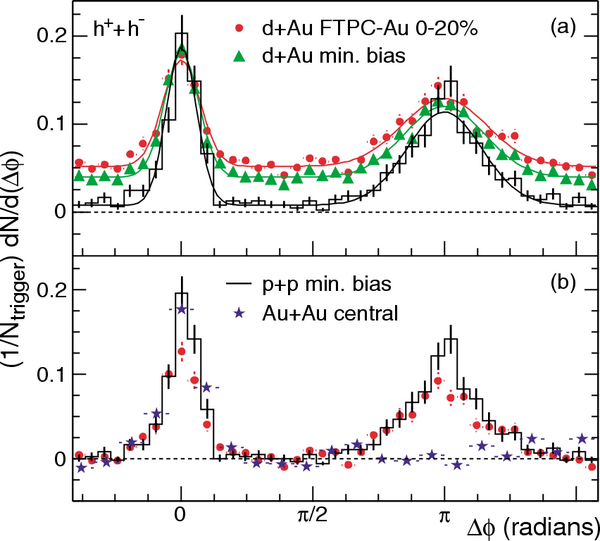 PRL 91 (2003) 072304
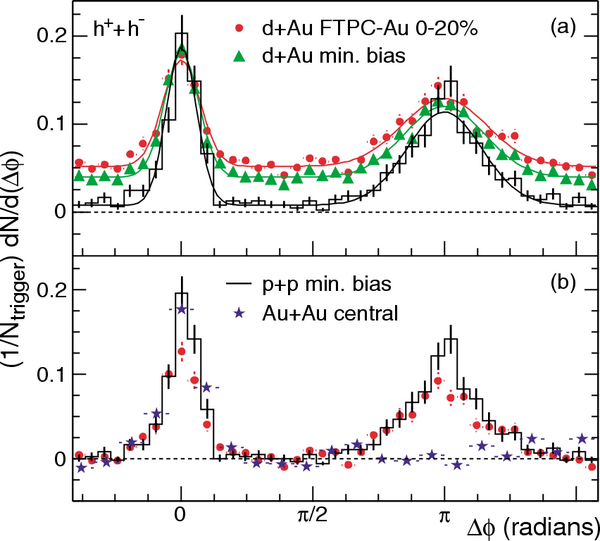 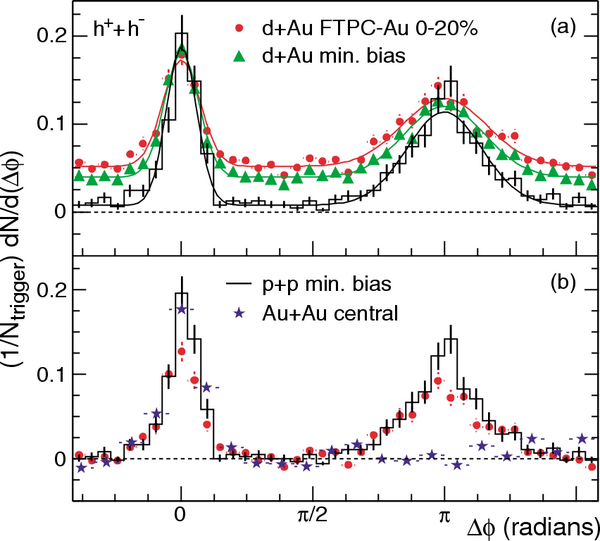 Surface bias
Jet quenching is final state effect
Recoil jet → quenched inside the medium
?
Surface emissions picture
Au+Au
5
RHIC Paradigm of Jet Quenching-III
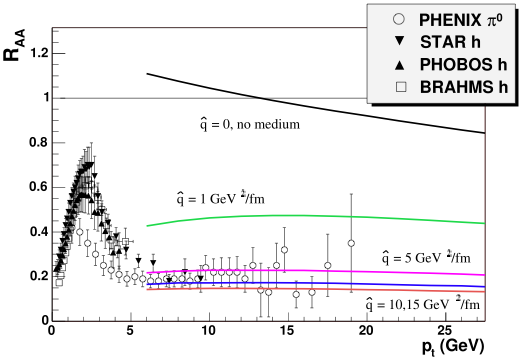 pQCD-based models → wide rang of medium parameters.
Hadrons (light quarks) → not calibrated probes
6
Calibrated Probes

h
P( E)  f ( E, L, CR, m)‏
1) E: parton initial energy
→ Direct photon
2) L: path length
→ Direct photon/hadrons
3) CR: color factor (q/g)
4) m: quark mass
→ hadrons (Q)/hadrons (q)
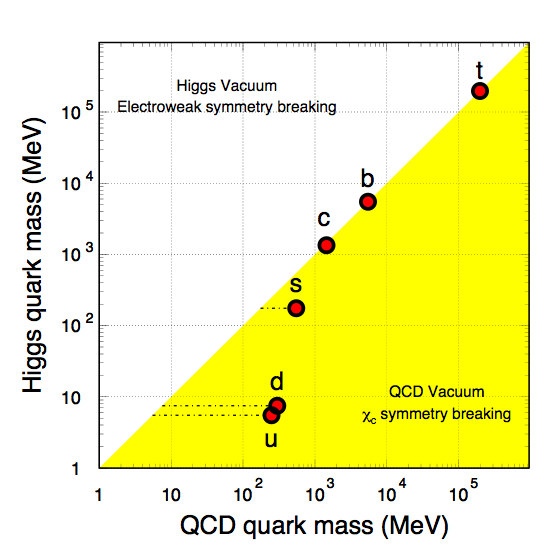 Surface bias
h
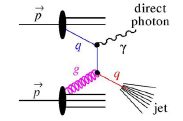 2), and 3) → recoil jet from h to lose more energy than 
that of dir
→ Light quarks (q) are expected to lose 
more energy than heavy quarks (Q)
7
Recoil jet of direct photon-I
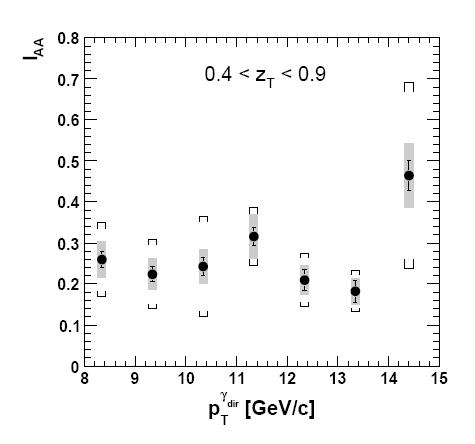 Phys. Rev. C 82, 034909 (2010)
Phys. Rev. C 82, 034909 (2010)
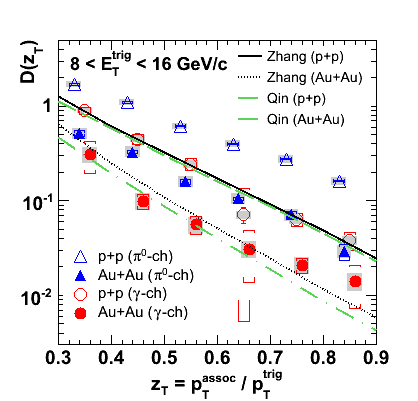 vs.
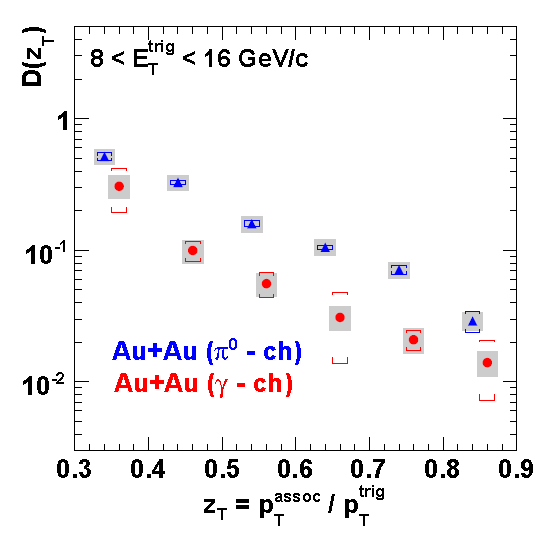 =
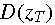 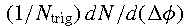 DAA
IAA
=
DNN
The yields in p+p and Au+Au are well described by theory
Energy loss is independent of parton initial (negligible kT !)
8
Recoil jet of direct photon-II
Centrality dependence
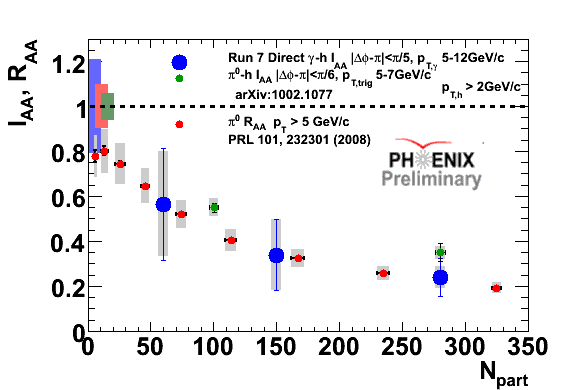 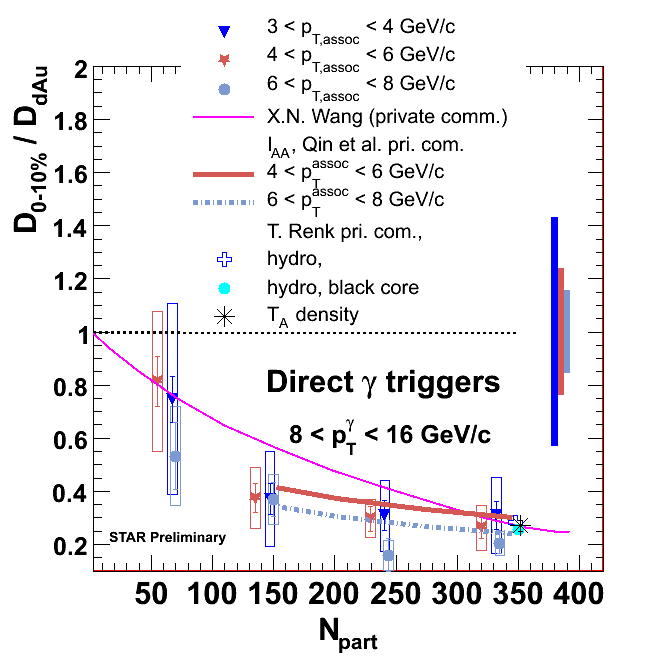 Conditional yield per π0 and direct photon triggers show similar level and pattern of suppression over wide  range of centrality as RAA of π0 and charged hadrons (light and heavy)
9
Recoil jet of direct photon-III
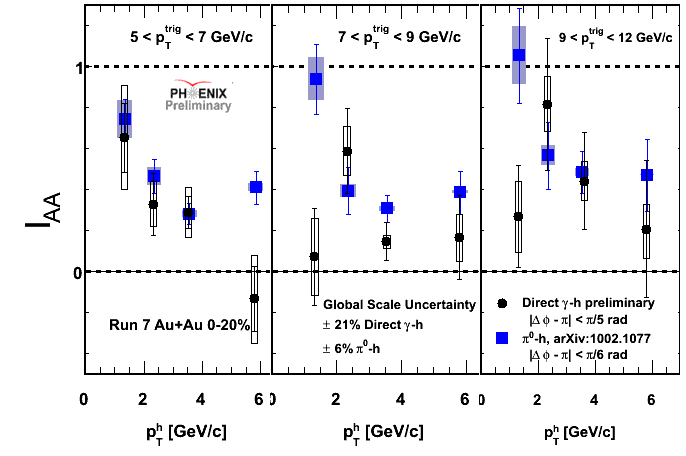 Phys. Rev. C 82, 034909 (2010)
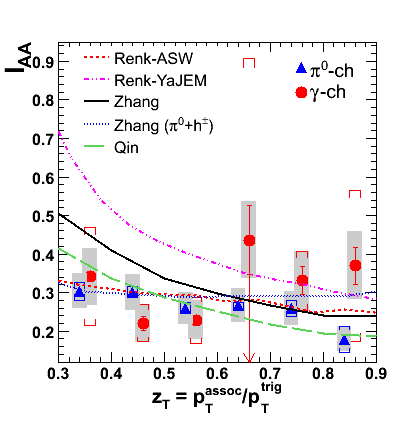 Different techniques (STAR/PHENIX) → similar results
Unexpected similar level and pattern of suppression, challenge to theory!  
Fragmentation photons? Dominance of fluctuations in energy loss? 
Lower zT ?
10
Conclusions
QCD phase diagram is of very rich structure and exploring these phases is a key theme of modern nuclear physics
The only mean (so far) to study hot nuclear matter is RHIC
High-pT particles are crucial signature for QGP
Single hadron and di-jet analysis at mid  in pp, dAu, and AuAu support the final state effect “jet quenching” in AA
Theory - experiment  comparison support the partonic energy 
loss (light quarks) over the hadronic absorptions
Associated yields with direct photons show similar medium effect as 
those associated with hadrons!
Calibrated probe/particle’s Id measurements have been started at 
RHIC; many detector upgrades; and collider machine as well, 
stay tuned.
Spanish poet Antonio Machado:
 (Traveller, the road is nothing more than your footprints;
Traveller, there is no road, you make it as you go.
11